ePermitting Updates
Michael ParteeOperational Support Team Leader, 
Air Permits Division
Autumn Environmental Conference and Expo, October 8, 2019
What has changed for permit by rule applications
ePermit Latest Updates
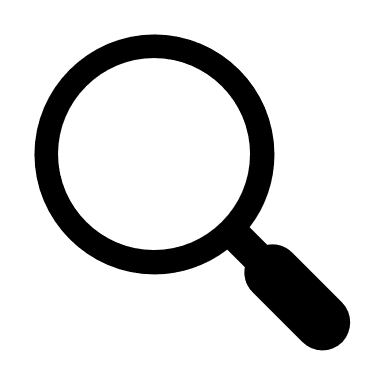 What is new in the case-by-case world
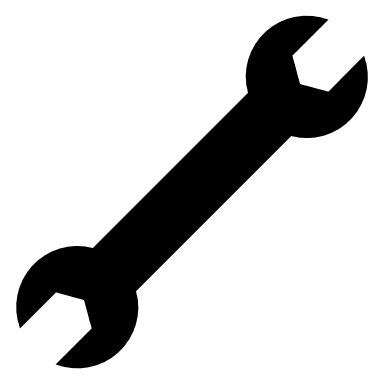 STEERS Benefits
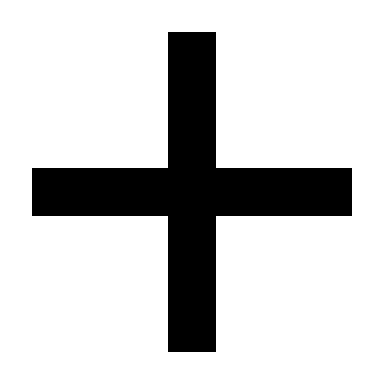 Potential for same-day authorizations.
No paperwork to mail in.
Streamlines the application review process.
Accesses multiple program areas from one user account.
Secures submitting electronic confidential files.
ePermits Application Type
ePermits Type of Project
ePermits To Do Menu
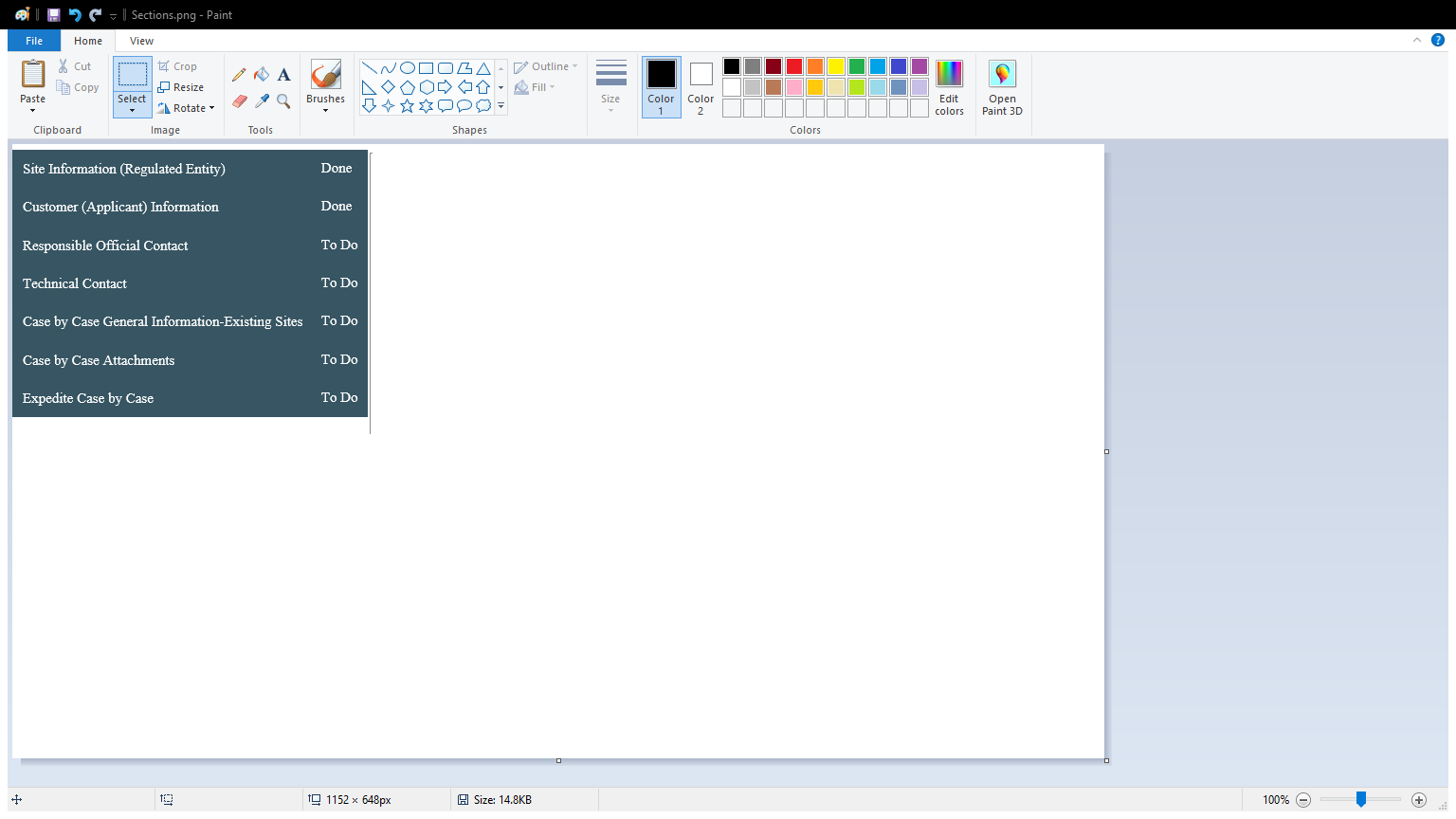 ePermits Attachment Section
[Speaker Notes: When uploading attachments, click “Choose”. Once you have uploaded all necessary documents, to the right of the attachment is a toggle that will let you indicate that the file is confidential. Please keep in mind that there are certain documents that cannot be marked confidential. If the file size of any attachment is greater than 50mb, then we request that you combine all of the non-excel files into one pdf document and use the FTP process to create an account and upload the files. Finally, you can then share the files with APIRT@tceq.texas.gov.
 https://ftps.tceq.texas.gov/help/ : Detailed instructions
https://ftps.tceq.texas.gov/ut.php : FTP login page]
File Transfer Protocol
FTP Introduction
File Retention Policy
Sharing files with APIRT@tceq.texas.gov
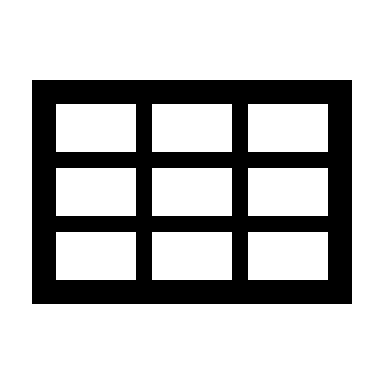 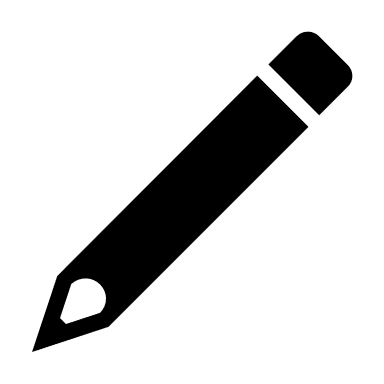 [Speaker Notes: This is the external URL that has introduction, instructions and how to create an account for external users:
https://ftps.tceq.texas.gov/help/]
Getting Started with File Transfer Protocol
Go to https://ftps.tceq.texas.gov/
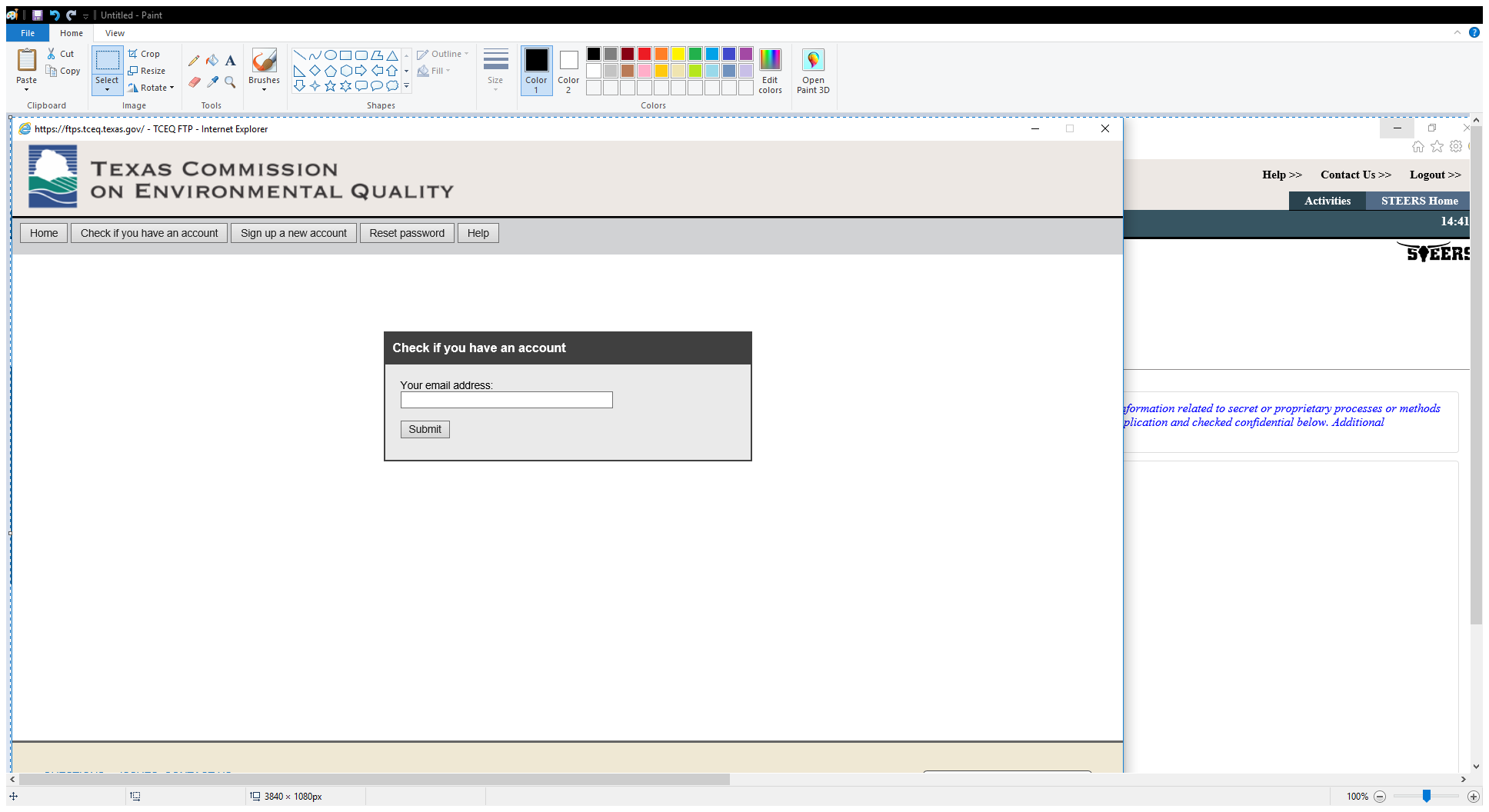 ePermits Expedited
Viewing Submissions
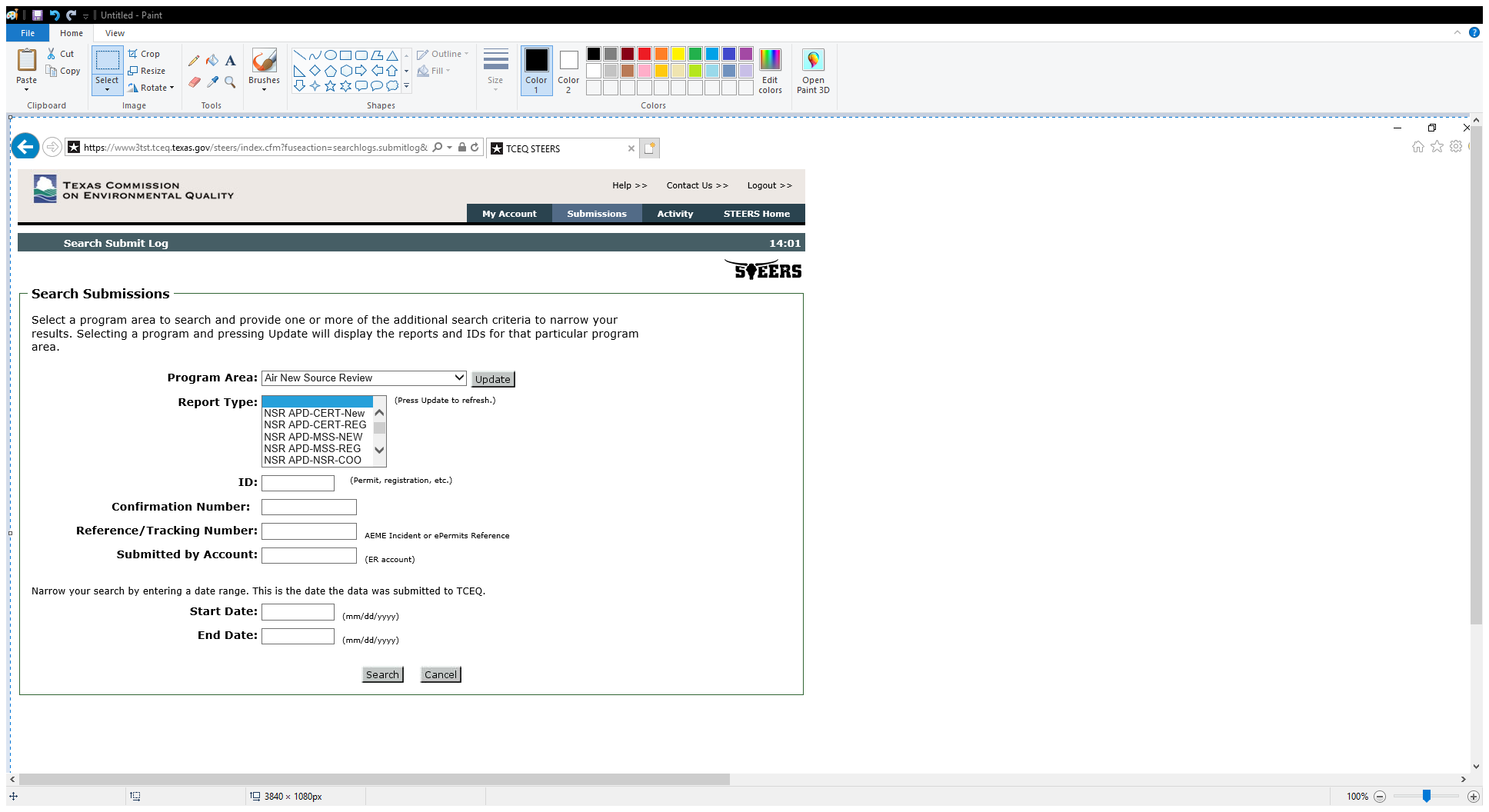 [Speaker Notes: Requests for copies of registration letters or applications.
For access to STEERS application or documents after submittal, there is a way to access previously submitted projects.
Log into STEERS > Click on “Submissions” > Search for documents by Permit Number or STEERS Project Reference Number.]
Common Errors
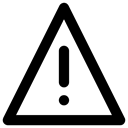 Inconsistencies of customer/site information
Sign and submit access type
Archived Steers application
[Speaker Notes: Inconsistencies of customer/site information between NSR ↔ STEERS ↔ Central Registry ↔ Secretary of State ↔ Texas Comptroller. (example: SOS tax ID/filing number issues)
The company will need to send in updated Core Data Form to the TCEQ
Company name different → Change of ownership project through STEERS.
Type of application, selecting the most appropriate option.
Image attribution:
Error Icon- https://www.shareicon.net/error-signs-notice-attention-warning-741515]
FAQs
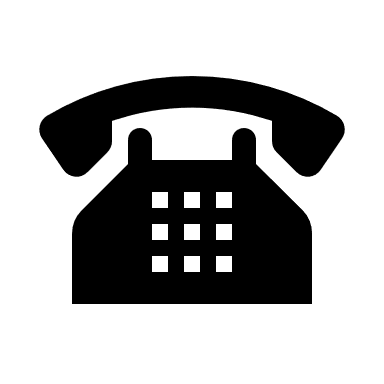 Who can sign the application?
What type of payments are accepted?
[Speaker Notes: Who can sign application?
Responsible Official or individual authorized by the owner or operator of a site that serves as a representative in matters pertaining to the permit issued for the site. 
The customer does not see sign button on “Activities” page.]
Common Payment Questions
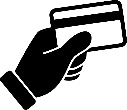 Are different types of payments accepted?
ePayments- Submitted during STEERS application process
Valid payment vouchers
What is the STEERS Fee Bypassing Process?
Valid voucher/check
Project status must be “Ready to Pay”
[Speaker Notes: What are the different types of payments accepted?
ePayments- Submitted during STEERS application process
The TCEQ does recommend that all STEERS applications be paid for during the application submittal process and not prior to starting the application.
We will accept previous vouchers and hard copy checks if they are valid- STEERS has to manually bypass the fee step for the customer.
Image Attribution:
Payment Photo- https://www.onlinewebfonts.com/icon/453148]
ePermits Guidance Website
For STEERS guidance go to: https://www.tceq.texas.gov/permitting/air/apd-steers.html
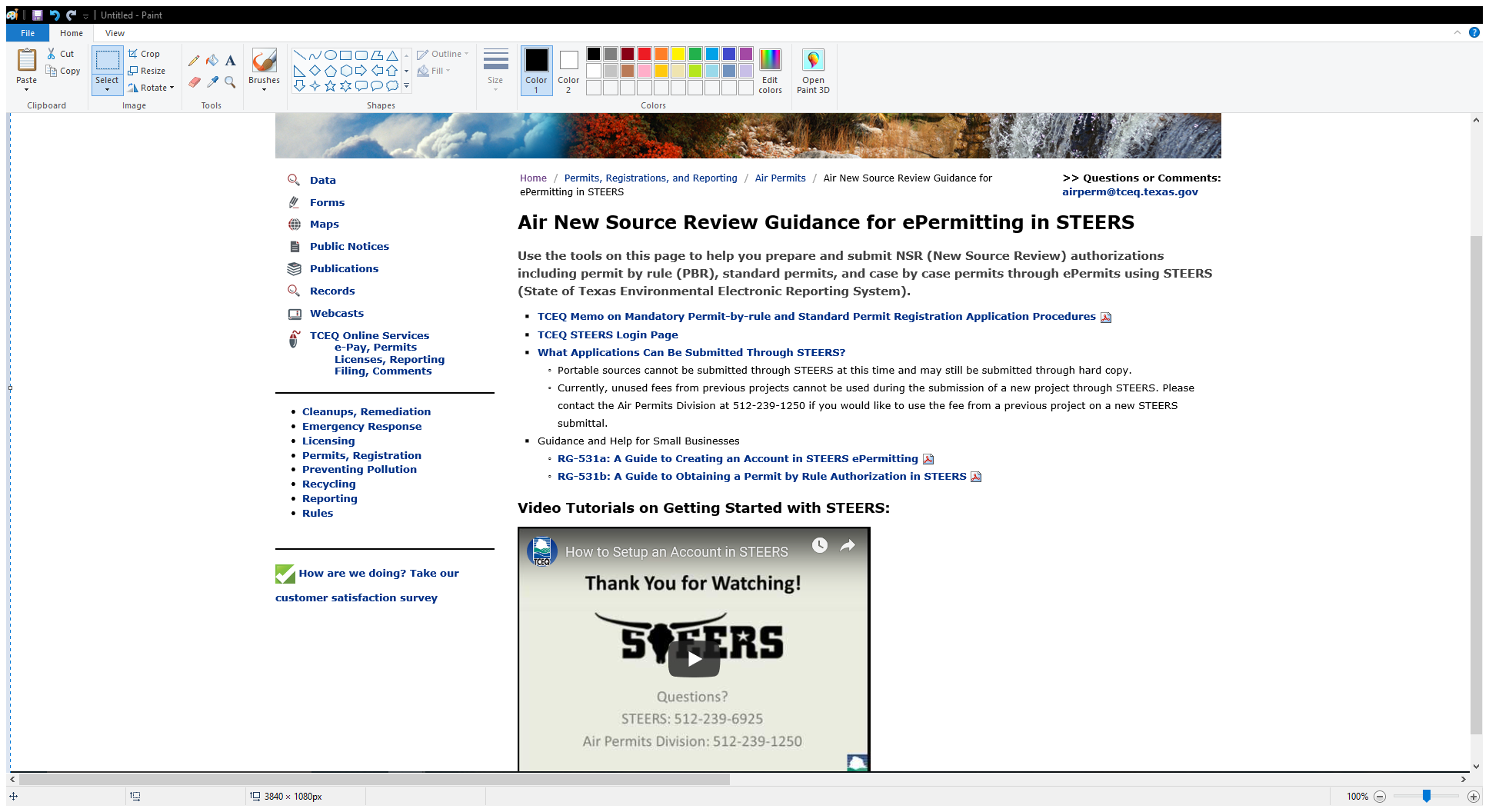 [Speaker Notes: The link you have just selected will bring you to the Air New Source Review Guidance for ePermitting in STEERS page.
Here you can find the TCEQ’s announcement of making all Permit by Rules and Standard Permit Registration required to be submitted through ePermits, 
Link to the STEERS Login Page,
A list of what types of applications can be submitted through STEERS,]
More on ePermits Guidance Website
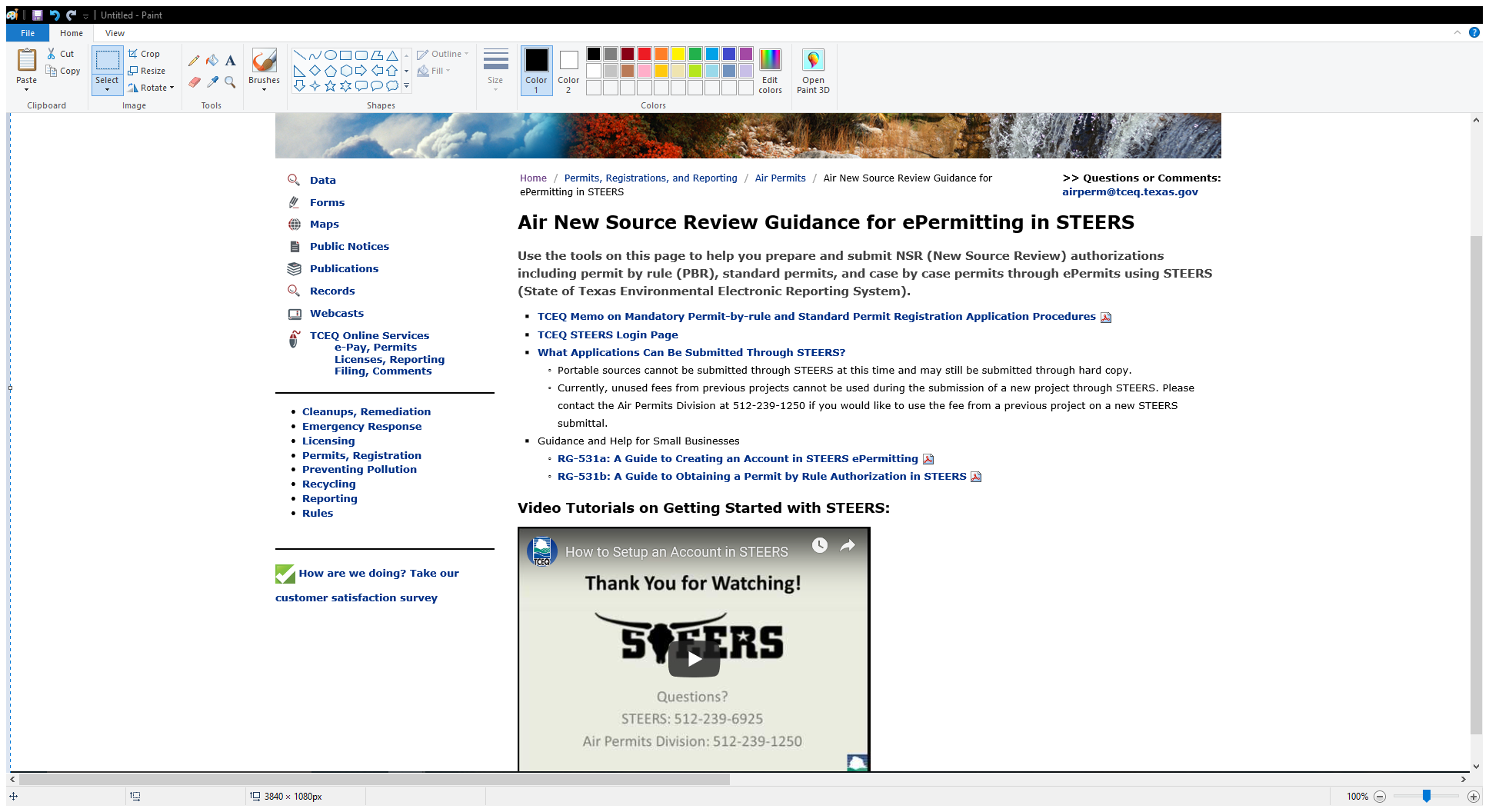 [Speaker Notes: The link you have just selected will bring you to the Air New Source Review Guidance for ePermitting in STEERS page.
Here you can find small business guidance on how to create a STEERS account and how to submit a PBR authorization in STEERS,
And finally, the TCEQ YouTube demo videos that walk through how to create a STEERS account and how to submit authorizations in STEERS.]
Future Updates to ePermits
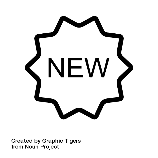 Adding Portable Sites/Temporary Registrations
Additional Same Day approvals
Additional Streamlining
[Speaker Notes: Image attribution: new by Graphic Tigers from the Noun Project; https://thenounproject.com/search/?q=new&i=1693260]
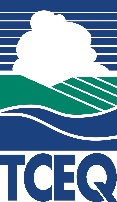 Contact Information
Michael Partee
Phone: 512-239-3312
Email:  Michael.Partee@tceq.Texas.gov
[Speaker Notes: Operational Support: Michael.Partee@tceq.Texas.gov  512-239-3312
Chemical: Louis.Malarcher@tceq.Texas.gov                 512-239-1151
Energy:  Matthew.Ray@tceq.Texas.gov                        512-239-4716
Mechanical: Bill.Moody@tceq.Texas.gov                       512-239-1859
Rules Registration: Britany.Gilman@tceq.Texas.gov     512-239-2944
APIRT: Johnny.Bowers@tceq.Texas.gov                       512-239-6770]